Chapter 1  The way of the program
The single most important skill for a computer programmer is problem solving
Problem solving means the ability to formulate problems, think creatively about solutions, and express a solution clearly and accurately.
Problem solving means the ability to formulate problems, think creatively about solutions, and express a solution clearly and accurately. As it turns out, the process of learning to program is an excellent opportunity to practice problem-solving skills.
On one level, you will be learning to program, a useful skill by itself. On another level, you will use programming as a means to an end. As we go along, that end will become clearer.
Python programming language
The programming language you will learn is Python. Python is an example of a high-level language; other high-level languages you might have heard of are C, C++, Perl, and Java.
There are also low-level languages, sometimes referred to as “machine languages” or “assembly languages.” Loosely speaking, computers can only run programs written in low-level languages. So programs written in a high-level language have to be processed before they can run. This extra processing takes some time, which is a small disadvantage of high-level languages.
Advantages
The advantages are enormous. First, it is much easier to program in a high-level language. Programs written in a high-level language take less time to write, they are shorter and easier to read, and they are more likely to be correct. Second, high-level languages are portable, meaning that they can run on different kinds of computers with few or no modifications. Low-level programs can run on only one kind of computer and have to be rewritten to run on another.
Due to these advantages, almost all programs are written in high-level languages. Low-level languages are used only for a few specialized applications.
interpreters and compilers
Two kinds of programs process high-level languages into low-level languages: interpreters and compilers. An interpreter reads a high-level program and executes it, meaning that it does what the program says. It processes the program a little at a time, alternately reading lines and performing computations. Figure shows the structure of an interpreter.
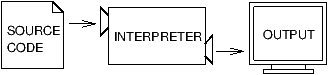 Figure 1.1: An interpreter processes the program a little at a time, alternately reading lines and performing computations.
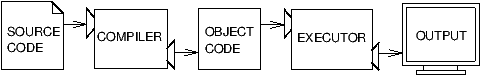 A compiler reads the program and translates it completely before the program starts running. In this context, the high-level program is called the source code, and the translated program is called the object code or the executable. Once a program is compiled, you can execute it repeatedly without further translation. Figure  shows the structure of a compiler.
Python is considered an interpreted language because Python programs are executed by an interpreter. There are two ways to use the interpreter: interactive mode and script mode. In interactive mode, you type Python programs and the interpreter displays the result: 
>>> 1 + 1
 2
The chevron, >>>, is the prompt the interpreter uses to indicate that it is ready. If you type 1 + 1, the interpreter replies 2.
Alternatively, you can store code in a file and use the interpreter to execute the contents of the file, which is called a script. By convention, Python scripts have names that end with .py

To execute the script, you have to tell the interpreter the name of the file.

Working in interactive mode is convenient for testing small pieces of code because you can type and execute them immediately. But for anything more than a few lines, you should save your code as a script so you can modify and execute it in the future.
What is a program?A program is a sequence of instructions that tells the computer what to do?
The details look different in different languages, but a few basic instructions appear in just about every language:
input: Get data from the keyboard, a file, or some other device. 
output: Display data on the screen or send data to a file or other device. 
math: Perform basic mathematical operations like addition and multiplication. 
conditional execution: Check for certain conditions and execute the appropriate code. 
repetition: Perform some action repeatedly, usually with some variation.
Believe it or not, that’s pretty much all there is to it.
So you can think of programming as the process of breaking a large, complex task into smaller and smaller subtasks until the subtasks are simple enough to be performed with one of these basic instructions.
what is python shell
DATA
Errors-debugging?
Programming is error-prone. For whimsical reasons, programming errors are called bugs and the process of tracking them down is called debugging. 
Three kinds of errors can occur in a program: syntax errors, runtime errors, and semantic errors. It is useful to distinguish between them in order to track them down more quickly.
syntax errors
Python can only execute a program if the syntax is correct; otherwise, the interpreter displays an error message. Syntax refers to the structure of a program and the rules about that structure. For example, parentheses have to come in matching pairs, so (1 + 2) is legal, but 8) is a syntax error. 
If there is a single syntax error anywhere in your program, Python will display an error message and quit, and you will not be able to run your program. During the first few weeks of your programming, you will probably spend a lot of time tracking down syntax errors. As you gain experience, you will make fewer errors and find them faster.
runtime errors
The second type of error is a runtime error, so called because the error does not appear until after the program has started running. These errors are also called exceptions because they usually indicate that something exceptional (and bad) has happened. 

Runtime errors are rare in the simple programs you will see in the first few chapters, so it might be a while before you encounter one.
semantic errors
The third type of error is the semantic error. If there is a semantic error in your program, it will run successfully in the sense that the computer will not generate any error messages, but it will not do the right thing. It will do something else. Specifically, it will do what you told it to do.

The problem is that the program you wrote is not the program you wanted to write. The meaning of the program (its semantics) is wrong. Identifying semantic errors can be tricky because it requires you to work backward by looking at the output of the program and trying to figure out what it is doing.
Experimental debuggingOne of the most important skills you will acquire is debugging. Although it can be frustrating, debugging is one of the most intellectually rich, challenging, and interesting parts of programming. In some ways, debugging is like detective work. You are confronted with clues, and you have to infer the processes and events that led to the results you see.